CMSC201 Computer Science I for MajorsLecture 08 – For Loops
Prof. Katherine Gibson
Prof. Jeremy Dixon
Last Class We Covered
Lists and what they are used for
How strings are represented
How to use strings:
Indexing
Slicing
Concatenate and Repetition
2
Slicing Practice (Review)
>>> grit[3:2]
''
>>> grit[4:-4]
' '
>>> grit[-8:-4]
'rue'
>>> grit[-4:]
'Grit'
3
Any Questions from Last Time?
Today’s Objectives
To learn about and be able to use a for loop
To understand the syntax of a for loop
To use a for loop to iterate through a list
To perform an action a set number of times

To learn about the range() function
To update our grocery program from last time!
5
Looping
6
Control Structures (Review)
A program can proceed:
In sequence
Selectively (branching): make a choice
Repetitively (iteratively): looping
By calling a function
focus of today’s lecture
7
Control Structures: Flowcharts
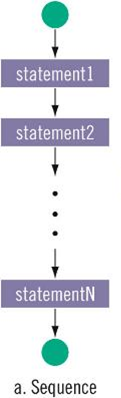 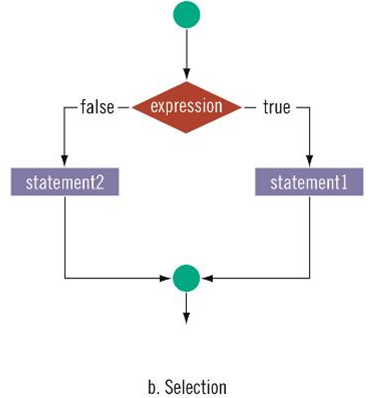 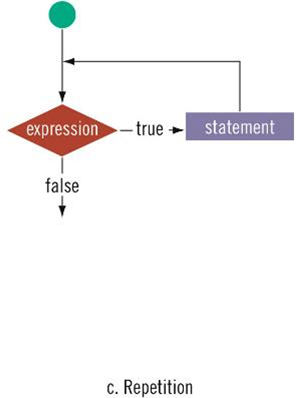 focus of today’s lecture
8
Looping
Python has two kinds of loops, and they are used for two different purposes

The for loop:
Good for iterating over a list
Good for counted iterations
The while loop
Good for almost everything else
what we’re covering today
9
String Operators in Python
for VAR in STRING
from last time
10
Review: Lists and Indexing
Review: List Syntax
Use [] to assign initial values (initialization)
myList = [1, 3, 5]
words  = ["Hello", "to", "you"]

And to refer to individual elements of a list
>>> print(words[0])
Hello
>>> myList[0] = 2
12
Review: Indexing in a List
Remember that list indexing startsat zero, not 1!

animals = ['cat', 'dog', 'eagle', 'ferret',            'horse', 'lizard']
print("The best animal is a", animals[3])
animals[5] = "mouse"
print("The little animal is a", animals[5])
print("Can a", animals[4], "soar in the sky?")
13
Review: Indexing in a List
animals = ['cat', 'dog', 'eagle', 'ferret',            'horse', 'lizard']
print("The best animal is a", animals[3])
animals[5] = "mouse"
print("The little animal is a", animals[5])
print("Can a", animals[4], "soar in the sky?")
The best animal is a ferret
The little animal is a mouse
Can a horse soar in the sky?
mouse
14
Exercise: Indexing in a List
Using the list names, code the following:

Print “Bob sends a message to Alice”
Change the first element of the list to Ann
Print “BobBobAnnEve”
15
Exercise: Indexing in a List
Using the list names, code the following:

Print “Bob sends a message to Alice”
Change the first element of the list to Ann
Print “BobBobAnnEve”
Ann
print(names[1], "sends a message to", names[0])
names[0] = "Ann"
print(names[1] + names[1] + names[0] + names[2])
# or     print(names[1]*2 + names[0] + names[2])
16
for Loops: Iterating over a List
Remember our Grocery List?
def main():
    print("Welcome to the Grocery Manager 1.0")
    # initialize the value and the size of our list
    grocery_list = [None]*3

    grocery_list[0] = input("Please enter your first item:  ")
    grocery_list[1] = input("Please enter your second item: ")
    grocery_list[2] = input("Please enter your third item:  ")
    print(grocery_list[0])
    print(grocery_list[1])
    print(grocery_list[2])
main()
and that loops would make this part easier?
18
Iterating Through Lists
Iteration is when we move through a list, one element at a time
Instead of specifying each element separately, like we did for our grocery list

Using a for loop will make our code much faster and easier to write
19
Parts of a for Loop
Here’s some example code… let’s break it down

myList = ['a', 'b', 'c', 'd']



for listItem in myList:
    print(listItem)
20
Parts of a for Loop
Here’s some example code… let’s break it down

myList = ['a', 'b', 'c', 'd']



for listItem in myList:
    print(listItem)
initialize the list
how we will refer to each element
the list we want to iterate through
the body of the loop
21
How a for Loop Works
In the for loop, we are declaring a new variable called “listItem”
The loop will change this variable for us

The first time through the loop, listItem will be the first element of the list   ('a')
The second time through the loop, listItem will be the second element of the list   ('b')
And so on…
22
Example for Loop
We can use a for loop to find the average from a list of numbers

nums  = [98, 75, 89, 100, 45, 82]
total = 0      # we have to initialize total to zero

for n in nums:
    total = total + n   # so that we can use it here
avg = total / len(nums)
print("Your average in the class is:", avg)
23
Quick Note: Variable Names
Remember, variable names should always be meaningful
And they should be more than one letter!

There’s one exception: loop variables


You can, of course, make them longer if you want
for n in nums:
    sum = sum + n
24
Accessing List Elements Directly
What do you think this code does?
myList = [1, 2, 3, 4]
for listItem in myList:
    listItem = 4
print("List is now:", myList)

Changing listItem does not change the original list!
It’s only a copy of each element
List is now: [1, 2, 3, 4]
25
“Copying” the List Elements
The for loop from before is essentially this code:
listItem = myList[0]
listItem = 4
listItem = myList[1]
listItem = 4
# and so on...

You can see now why editing listItem doesn’t change the actual contents of myList
26
Strings and for Loops
Strings are represented as lists of characters
So we can use a for loop on them as well

music = "jazz"

for c in music:
    print(c)

The for loop goes through the string letter by letter, and handles each one separately
j
a
z
z
What will this code do?
27
Practice: Printing a List
Given a list of strings called food, use a for loop to print out that each food is yummy!

food = ["apples", "bananas", "cherries", "durians"]
# for loop goes here
for f in food:
    print(f, "are yummy!")
apples are yummy!
bananas are yummy!
cherries are yummy!
durians are yummy!
28
The range() function
Range of Numbers
Python has a built-in function called range() that can generate a list of numbers


ex = list(range(0, 10))
print(ex)
cast it to a list to force the generator to run
like slicing – it’s UP TO (but not including) 10
[0, 1, 2, 3, 4, 5, 6, 7, 8, 9]
30
Syntax of range()
range(START, STOP, STEP)
the number we want to start counting at
how much we want to count by
the number we want to count UP TO (but will not include)
the name of the function
31
Using range() in a for Loop
We can use the range() function to control a loop through “counting”

for i in range(0, 20):
    print(i + 1)

What will this code do?
Print the numbers 1 through 20 on separate lines
32
Examples of range()
There are three ways we can use range()

With one number
	range(10)
With two numbers
	range(10, 20)
With three numbers
	range(0, 100, 5)
33
range() with One Number
If range() is given only one number
It will start counting at 0
And will count up to (but not including) that number

>>> one = list(range(4))
>>> print(one)
[0, 1, 2, 3]
34
range() with Two Numbers
If we give it two numbers, it will count from the first number up to the second number
>>> twoA = list(range(5,10))
>>> print(twoA)
[5, 6, 7, 8, 9]
>>> twoB = list(range(-10, -5))
>>> print(twoB)
[-10, -9, -8, -7, -6]
>>> twoC = list(range(10, 5))
>>> print(twoC)
[]
from a lower to a higher number
range() counts up by default!
35
range() with Three Numbers
If we give it three numbers, it will count from the first number up to the second number,  and it will do so in steps of the third number
>>> threeA = list(range(2, 11, 2))
>>> print(threeA)
[2, 4, 6, 8, 10]
>>> threeB = list(range(3, 28, 5))
>>> print(threeB)
[3, 8, 13, 18, 23]
range() starts counting at the first number!
36
Practice: The range() function
What lists will the following code generate?
prac1 = list(range(50))


prac2 = list(range(-5, 5))

prac3 = list(range(1, 12, 2))
[0, 1, 2, 3, 4, 5, ..., 47, 48, 49]
a list from 0 to 49, counting by 1
[-5, -4, -3, -2, -1, 0, 1, 2, 3, 4]
[1, 3, 5, 7, 9, 11]
37
Counting Down with range()
By default, range() counts up
But we can change this behavior
If the STEP is set to a negative number, then range() can be used to count down
>>> downA = list(range(10, 0, -1))
>>> print(downA)
[10, 9, 8, 7, 6, 5, 4, 3, 2, 1]
>>> downB = list(range(18, 5, -2))
>>> print(downB)
[18, 16, 14, 12, 10, 8, 6]
38
Using range() in for Loops
When we use the range() function in for loops, we don’t need to cast it to a list
The for loop handles that for us

print("Counting by fives...")
for num in range(5, 26, 5):
    print(num)
5
10
15
20
25
call the range() function, but don’t need to cast it to a list
39
Coding Practice
Practice: Odd or Even?
Write code that will print out, for the numbers 1 through 20, whether that number is even or odd

Sample output:
	The number 1 is odd
	The number 2 is even
	The number 3 is odd
41
Practice: Odd or Even?
Write code that will print out, for the numbers 1 through 20, whether that number is even or odd

for num in range(1,21):
    # if odd, will be 1 (which is True)
    if (num % 2):
        print(num, "is odd")
    # if even, divides cleanly into 2
    else:
        print(num, "is even")
42
Practice: Update our Grocery List!
Remember from last time…
What would make this process easier?
Loops!
Instead of asking for each item individually, we could keep adding items to the list until we wanted to stop (or the list was “full”)
Let’s do this!
43
LIVECODING!!!
Announcements
Lab 3 is being held this week!
Make sure you attend your correct section
 
Homework 4 is out
Due by Monday (February 29th) at 8:59:59 PM

Homeworks and Pre-Labs are on Blackboard
Homework 1 grades have been released
45
Practice Problem
Write a program that asks the user for input:
The height and width of a parallelogram
Print a parallelogram with those dimensions to the user’s screen
bash-4.1$ python lec8_practice1.py
What is the height of your parallelogram? 4
What is the length of your parallelogram? 7
*******
 *******
  *******
   *******
46
Practice Problem
Write a program that asks the user to enter a positive integer, and calculates the sum of 12 + 22 + ... + n2 and prints it to the screen
For example, if the user entered 5, the program would calculate     12 + 22 + 32 + 42 + 52                              = 1  + 4 +  9 + 16 + 25 = 55
bash-4.1$ python lec8_practice2.py
Enter a positive integer: 4 
The sum of the first 4 squares is 30.
47